Post-Secondary Enrollment Options(PSEO)
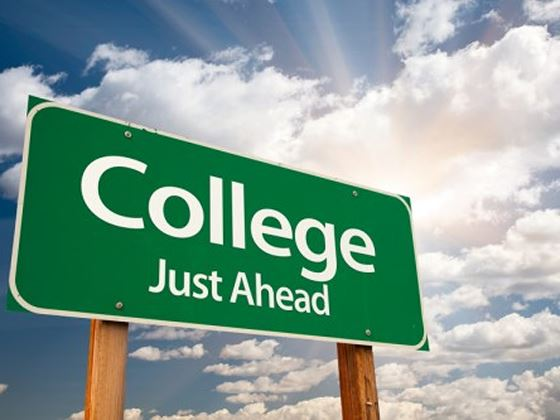 Presentation Outline
Provide general PSEO information including eligibility criteria.

Provide application instructions.

Provide dates of information sessions to ARCC and U of M.
PSEO Program Facts
PSEO is a state program for eligible sophomores, juniors and seniors.
PSEO offers the opportunity to enroll in and attend college-level courses and apply earned credits towards high school graduation requirements and a college degree.
Funding is provided for tuition and books during the school year only.
Student can attend PSEO full-time (no classes at Anoka High School) or part-time (1 - 4 classes at Anoka High School).
All college level courses (1000 and above) count for honors credit at the high school level.
PSEO Eligibility for Anoka Ramsey Community College
High School Juniors

Must have 3.5 GPA or higher or be ranked in the upper 1/3 of their class

OR score at or above the 70th percentile on any nationally standardized norm-referenced test
High School Seniors

Must have 3.0 GPA or higher or be ranked in the upper 1/2 of their class

OR score at or above the 50th percentile on any nationally standardized norm-referenced test
High School Sophomores

Pass 8th grade MCA Reading (850 or higher)
Only one 1000 level career/tech education course in 1st semester
Need a C or better to take 2nd semester courses
Remember that career/tech education courses do not transfer to 4 year colleges
No online courses
Choosing to do PSEO
Pros
Cons
Staff and support are less available
Loss of parental involvement (grades, attendance, etc)
Miss out on daily announcements and activities at the high school
Professors won’t remind you of due dates and homework
Low college grades could result in probationary status/financial aid loss
Coordinating college and high school calendar
Transportation is not provided
Earn college credit for FREE
Expanded course selection in advanced subjects
Make friends from different places
Flexible schedule
Fewer rules and regulations
Increased independence
Experience college culture
Important Things for Parents to Know
FERPA (Family Educational Rights & Protection Act)
- Students need to fill out a “Consent to Release Form” to allow parents access to student information. Example: grades and classes enrolled in
Not all college professors take attendance, but some do.
Encourage your student to keep up with readings, assignments, projects and to communicate with professors.
Take time to consider your student’s academic ability in relation to stress and anxiety prior to deciding to make sure he/she is ready for the college experience.
Academic Warning and Suspension
Academic Warning:  Students are placed on Academic Warning when they fail to meet Anoka Ramsey’s Satisfactory Academic Progress Policy for one semester.  

Maintain 2.0 Cum. G.P.A. and
Complete 67% of the classes they attempt, cumulatively.

Withdrawing or failing a course is considered not completing a course. If students fail to meet the policy the following semester, students are placed on Academic Suspension.  Students are unable to attend Anoka Ramsey and may lose their eligibility to receive any financial aid once they’ve graduated from high school.
Setting Course Load
1 college credit = 1 hour in class per week
 
4 credits at the college = 1 credit at Anoka High School

1 hour in class = 2 hours homework per day outside of class

Example: 
	English 1121 = 4 credits and satisfies English 12 = 1 credit
	4 hours in class + 8 hours out = 12 hours per week
How many college classes do I take?
PSEO					ANOKA HS

2 - 3  credits				4 periods

4 – 6 credits				3 periods

7 – 9 credits				2 periods

10-11 credits				1 period

Full-time is a minimum of 12 credits	None

Usually full-time students take 12-16 credits each semester.
Part-time college schedule and part-time high school schedule must add up to full-time status.
Anoka HS Regular Day Schedule
Period 1		7:40-8:47
Period 2		8:54-10:01
Period 3		10:08-11:15
Period 4		11:22-1:06 (30-min lunch)
Period 5		1:13-2:20

NOTE: Tornado Time affects Wednesday schedule and Advisory affects Thursday schedule

Examples for part-time PSEO:
Attending AHS for periods 1 – 2 means college class cannot start until 11:00 am.
Attending AHS for periods 4 – 5 means college class must end by 11:00 am (earlier preferred - consider winter!)
Transferring College Credits
Minnesota Transfer Curriculum
40-credit package of general education courses
Accepted by all MnSCU and University of Minnesota, also by some private schools
Access more information through Academic Advisor at the college

For more Info: www.mntransfer.org
College Transfer 101 PresentationWill my credits transfer?
When: 	Thursday, Feb 13th from 7:00-8:30pm in the 			auditorium at Anoka High School
Come hear from a panel of 2-year and 4-year public and private college representatives to speak about their transfer process.
Please RSVP online on the Anoka High School website under the Support tab: Career Center
Colleges attending
Anoka-Ramsey Community College
Anoka Technical College
University of MN Twin Cities
University of St. Thomas
St. Catherine University
St. Cloud State University
Transferring Credits to the U of M
University of Minnesota’s MnCAP program
MnCAP is a cooperative admissions program with Twin Cities metro area Community Colleges.  See the U of M website for more details.

Participating U of M colleges include:
College of Biological Sciences (CBS)
College of Design (CD—Housing Studies and Environmental design only)
College of Education & Human Development (CHED-Family social science and Youth Studies only)
College of Food, Agri. & Natural Resource Sciences (CFANS)
College of Liberal Arts (CLA) & College of Science and Engineering (CSE)
PSEO at the U of M
The online application window opens February 1.   
    Final postmark deadline is April 15, 2020. 

The U of M is selective in accepting PSEO students.  The average unweighted GPA of an admitted student is 3.93.

Students should apply online and print the “PSEO balance sheet.” Bring the balance sheet, transcript release form, PSEO state form to the counseling office.  Admission application and forms can be found on the U of M website: 
http://cce.umn.edu/pseo

For all other 4-year colleges, please contact the college directly.
U of M Informational Sessions
Consider attending an Informational Session on campus.  Sessions cover application procedures and key considerations for PSEO at the U of M next year. 

Dates, time, and room location can be found on the  U of M PSEO website.  These dates will be posted in late January and are typically held in February and March
https://ccaps.umn.edu/post-secondary-enrollment-options-pseo
PSEO at Technical Colleges
Application process is similar to Anoka Ramsey.
Placement test is required after applying.
College credit goes towards completion of a certified program.
Technical college credit does not generally transfer to a 2-year or 4-year college.
Articulated credit can be obtained through STEP (Secondary Technical Education Program) in high school.
PSEO Registration Steps for ARCC
Meet the initial college criteria
Juniors: 3.5 GPA and above or top 1/3 of class
Seniors: 3.0 GPA and above or top 1/2 of class	

Apply online to the college of your choice

Submit these forms to the Counseling Office
PSEO Transcript Release Form (with $3 payment)
PSEO State Form signed by student and parent
PSEO Student/Parent Contract

Register for the Accuplacer placement test
Seniors: your ACT score can replace the Accuplacer if you scored an 18 or higher on English and a 22 or higher on Math.
PSEO Registration Steps for ARCC
Schedule an appointment with counselor
Bring your Accuplacer test results with you 
Counselor will review the results with you and discuss which classes you will need to take to meet high school graduation requirements

Attend Orientation at the college – register online

Provide college schedule to your counselor
Your Anoka High School schedule will not change until we receive your college schedule
Accuplacer Details
The Accuplacer tests students knowledge in English, Reading, and Math.  You must score high enough to take some courses at the college.

Student must sign up online for an appointment to take the Accuplacer.  Walk-in testing is not accepted. 

You must have your Anoka-Ramsey student ID number or StarID to sign up.  Student ID numbers may be obtained at the Records Office.
Accuplacer Details
Study resources are available on the Anoka Ramsey website.  There is also an Accuplacer app for your phone.

Bring with you your college student ID number and a picture ID on the day of your test.

Plan for 2-3 hours to complete the test.  You will get your results immediately.

The Accuplacer is FREE to take the first time.  There is a $10 fee after that.
Orientation Details at Anoka Ramsey
Sign up online for an Orientation date and time. These typically are offered late April through July.

During the Orientation, there will be two parts.
Group Presentation: Admissions staff will talk to the group about general college information, PSEO-specific policies, campus resources, and will give a registration tutorial.
Small Group Advising and Registration: Students will break into small groups of 4-5 and meet with their assigned academic advisors to discuss how to contact them and provide course recommendations. Students will register for their semester classes during this time.
Anoka Ramsey PSEO Informational Sessions
You will need to register online to attend.
Check Anoka Ramsey’s website for room location.
Dates:
Tuesday, Jan 21 at 5:30pm
Monday, Feb 3 at 5:30pm
Thursday, Feb 20 at 5:30pm
Monday, March 2 at 5:30pm
Wednesday, March 25 at 5:30pm
Thursday, April 9 at 5:30pm
Tuesday, April 28 at 5:30pm
Application Deadlines
Anoka Ramsey		April 15

	U of M			April 15


Please apply FAR IN ADVANCE of these deadlines!  The entire PSEO Registration Process can take 8 weeks to complete!

Reminder- counselors will not be available to complete application materials over the summer!
AHS Counselors
Grades 10 & 12, Last Names A - J
Ms. Schell	506-6224   	Kari.Schell@ahschools.us

Grades 10 & 12, Last Names K - U
Mr. McMahon 	506-6267    	Michael.McMahon@ahschools.us

Grades 9 & 11, Last Names A - J	
Ms. Johnson	506-6231		Renee.Johnson@ahschools.us

Grades 9 & 11, Last Names K - U	
Ms. Bruck	506.6226		Katie.Bruck@ahschools.us

Grades 9 – 12, Last Names V-Z & all AVID & EL students
Ms. Gardner   	506-6228     	 Amy.Gardner@ahschools.us